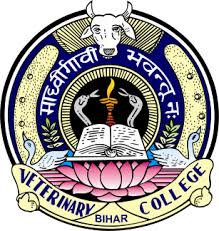 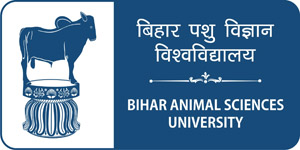 Fat Cow Syndrome
UNIT-3
Dr. Vivek Kr. Singh 
Assistant Professor
Department of Veterinary Clinical Complex
Synonyms
FATTY LIVER IN CATTLE

FAT-MOBILIZATION SYNDROME

HEPATIC LIPIDOSIS

 PREGNANCY TOXEMIA IN CATTLE
Introduction
It is a disease of high producing cows


Overfed cattle during dry period may develop fatty liver syndrome just before or after calving (Transition period)
Etiology
Mobilization of excessive body fat to liver during periods of negative energy balance at time of parturition or in early lactation of dairy cows and late pregnancy of beef cows
Pathogenesis
Increase energy demands + Reduced feed intake

              Negative Energy Balance
      
              Mobilization of fat from reserve

     Fat is transported to liver for gluconeogenesis

     Ruminant liver has limited capacity to transport VLDL

                         Hepatic Lipidosis
Clinical findings
Anorexia
Depression
Weakness
Persistent weight loss
Recombency
Ketosis (Do not respond to glucose treatment)
Some animals show nervous signs like star gazing and tremors of head and neck
Coma and death
Necropsy Findings
Gross enlargement of liver

Liver is pale yellow in color

Greasy and friable

Histopathology reveals

Enlarged hepatocytes with fatty changes
Diagnosis
Elevated NEFA
Ketone bodies
Eleveted LDH
Tatal bilirubin
AST
GGT
The liver sample which floats in water and copper sulphate solution having sp. Gravity ranging between 1.025 – 1.055 indicates presence of 34% lipid content in the sample
Treatment
Continuous supplementation of glucose along with calcium and magnesium salt to correct negative energy balance
Long acting protamine zinc insuline @ 200 units/ cow every 12 hrly
S/c administration of choline chloride (25 g in 250 ml NSS)
Niacin@ 6-12g/cow/day helps in reducing hepatic lipidosis
Antioxidants
Anabolic steroids @300mg/cow
Thank You